The Enigma Machine
Sending secret, “uncrackable” messages in World War II
Imagine you’re Britain in 1937…
You need a way to communicate with your armies

You can use a telegraph to send Morsecode over the radio, but the enemy can intercept your messagesYou need a way to encrypt yourmessages so that only your armies andyour allies will understand

Enter… cryptography!
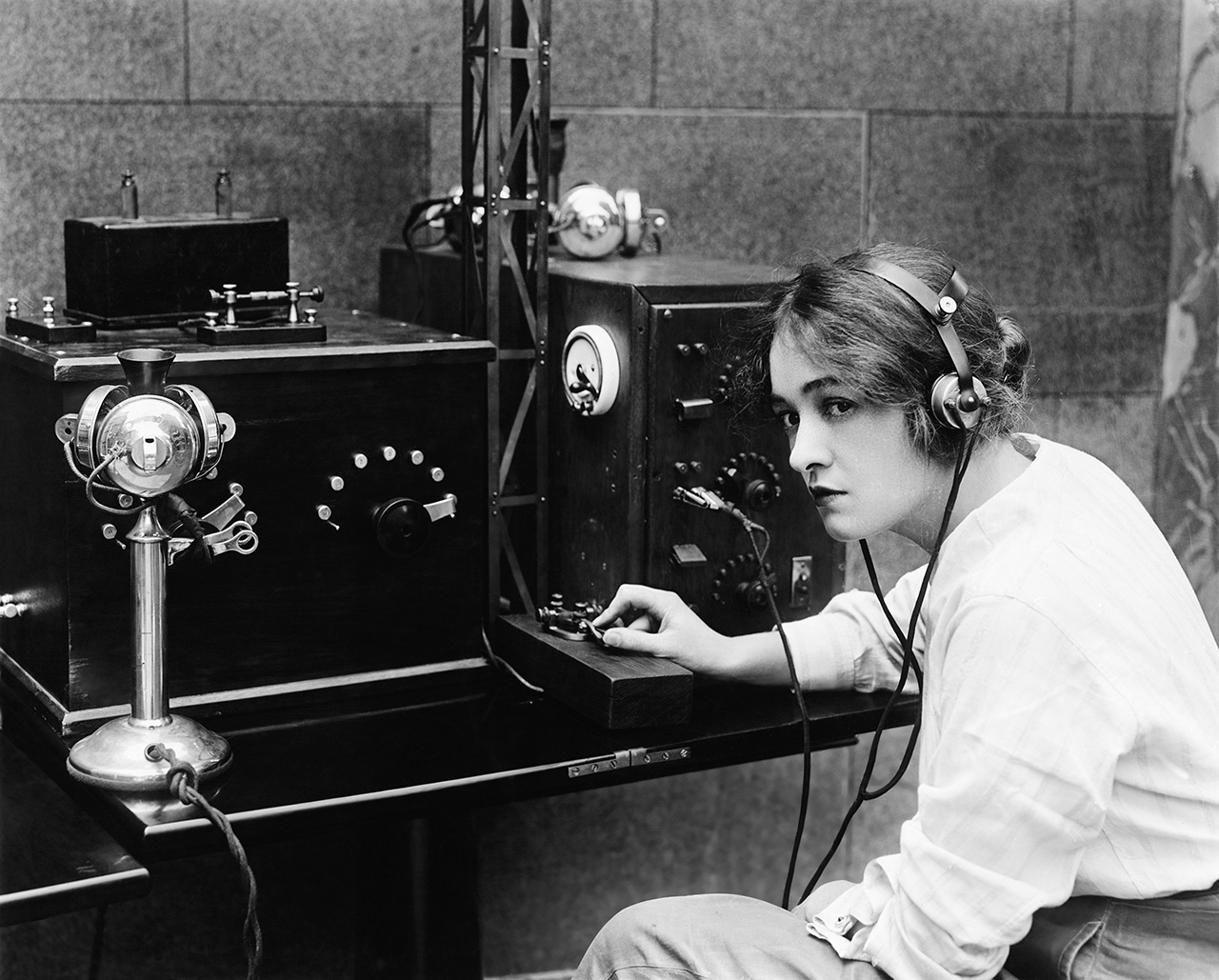 Some quick vocab
Cryptography – the science of encrypting and decrypting messages into cipher text
Encryption – converting plain text into cipher text
Decryption – converting cipher text into plain text
Plain text – the original message that you can ready normally
Cipher text – the secret message that you cannot read normally
Key – the algorithm or settings used to encrypt and decrypt
The simplest cipher is a shift cipher
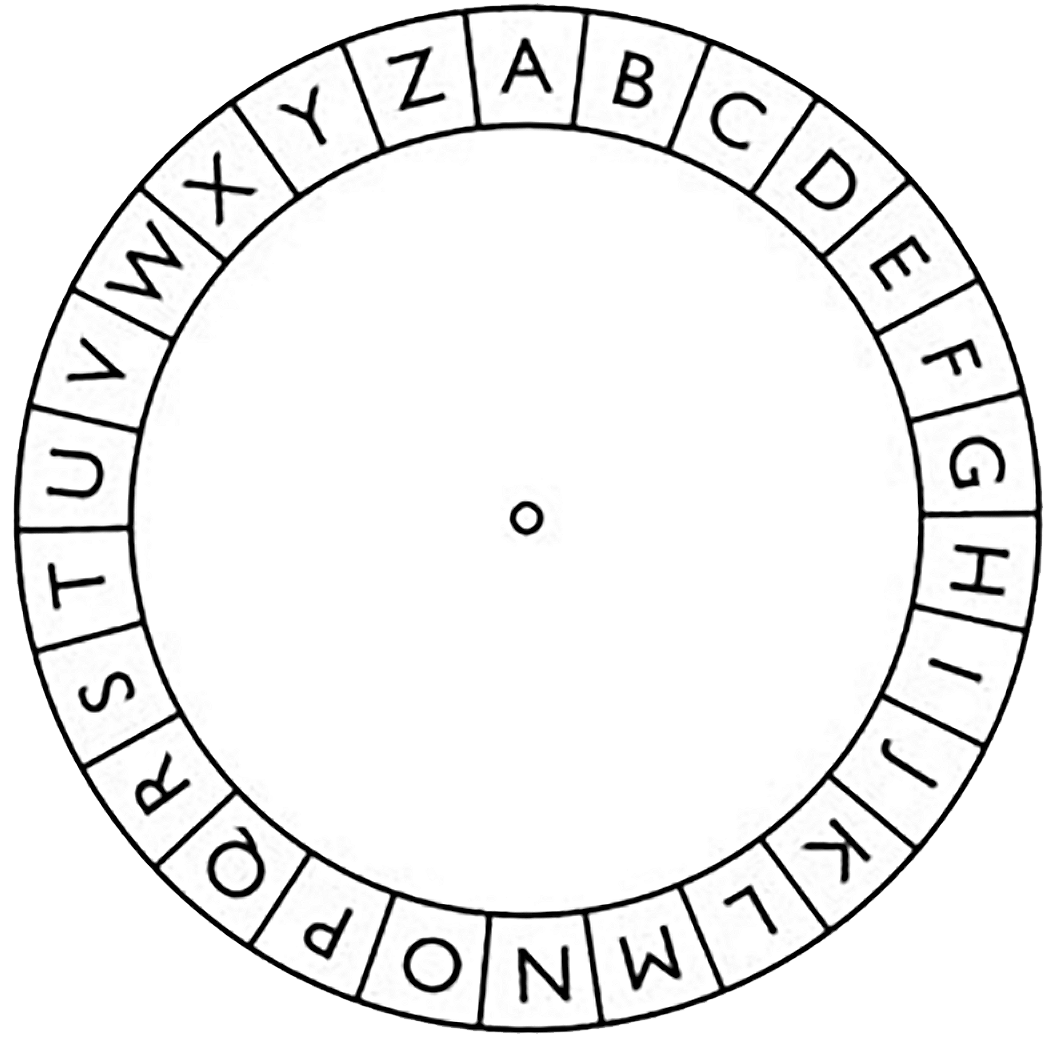 Each letter maps to a new letter
The letters stay in order – the keyis just a rotation (a shift) of the innerwheel
For example, if we shift from A onthe outer wheel lining up with A onthe inner wheel (key = 0) to A on theouter wheel lining up with C on theinner wheel…
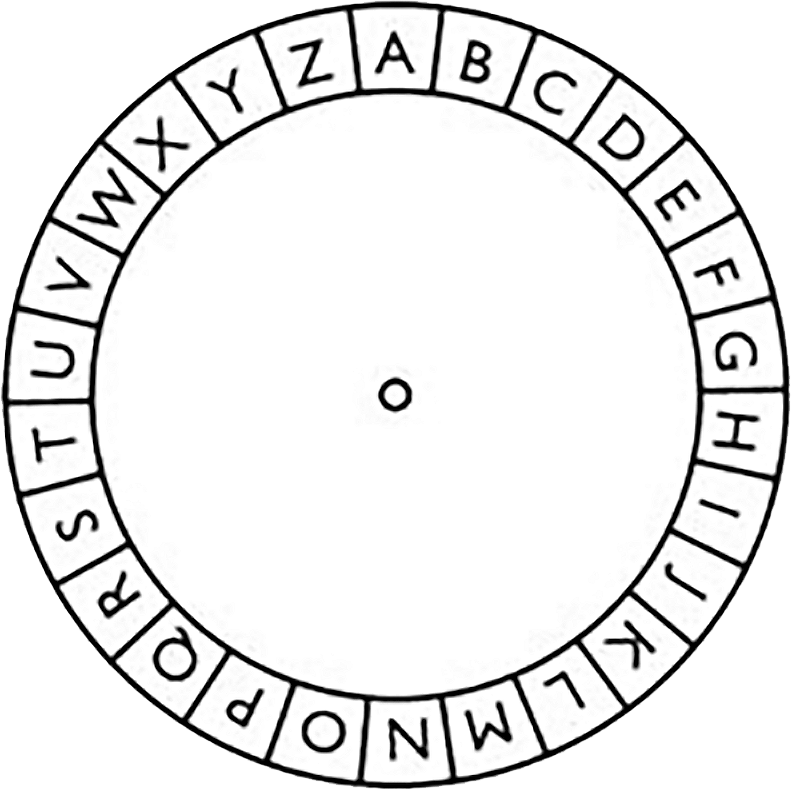 The simplest cipher is a shift cipher
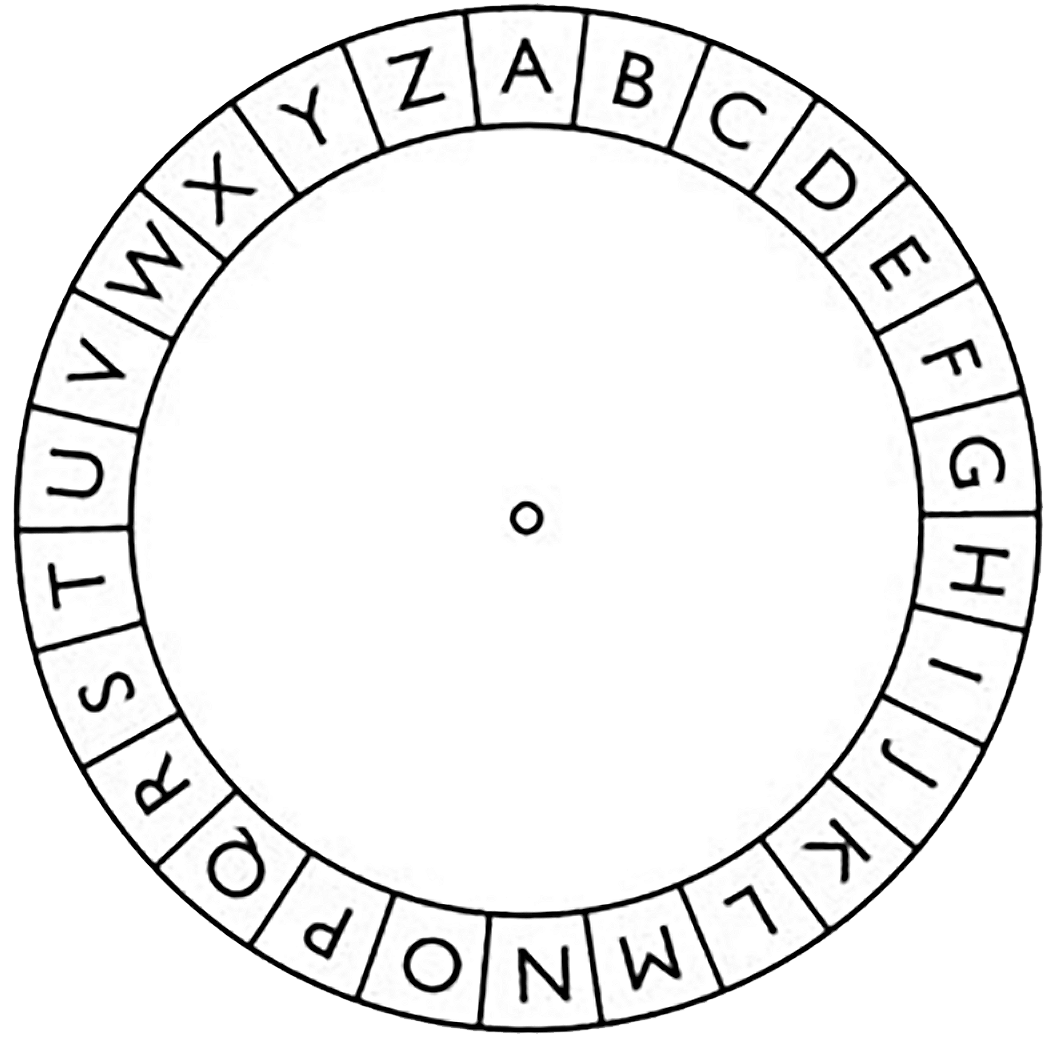 The key is now 2, since A has been shiftedby 2 letters
If we rotate further, so A is now linedup with O (the fifteenth letter of thealphabet)…
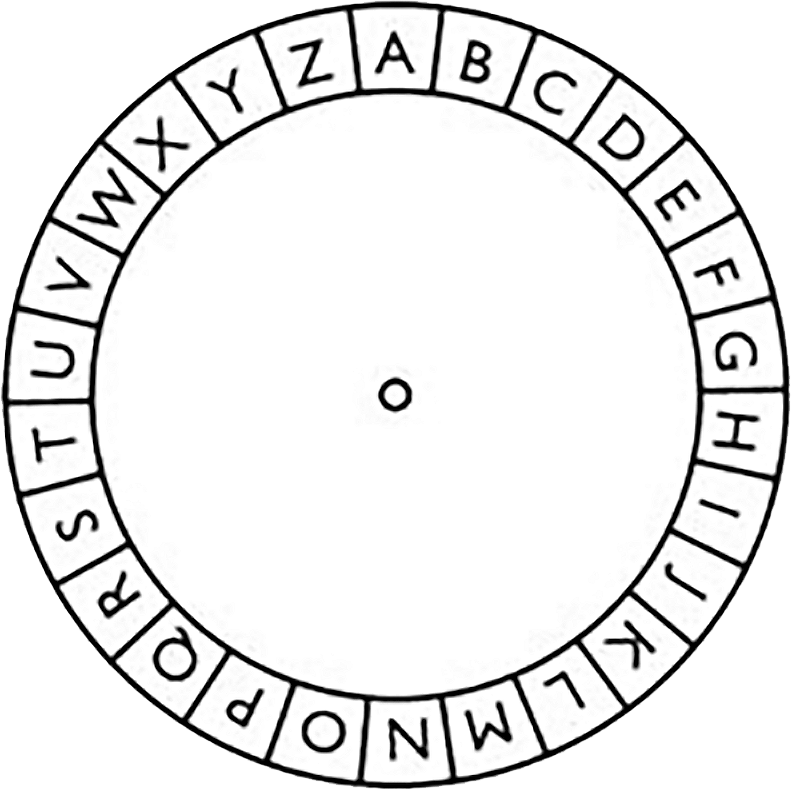 The simplest cipher is a shift cipher
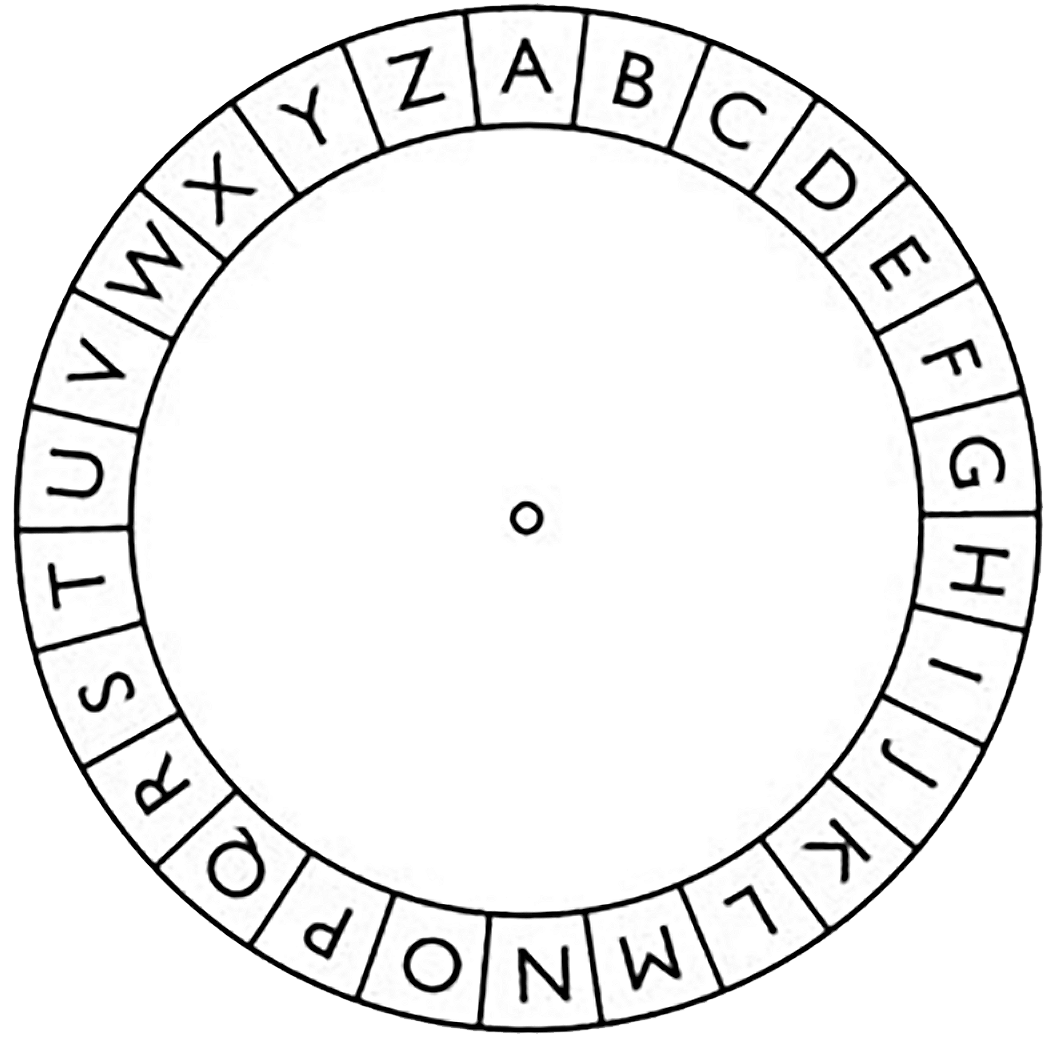 The key is now 15, since A has been shifted by 15 letters
Now let’s encrypt a message. The plain text is “TROOPS TO POLAND”
T on the outer wheel lines up withH on the inner wheel
R lines up with F
O lines up with C…
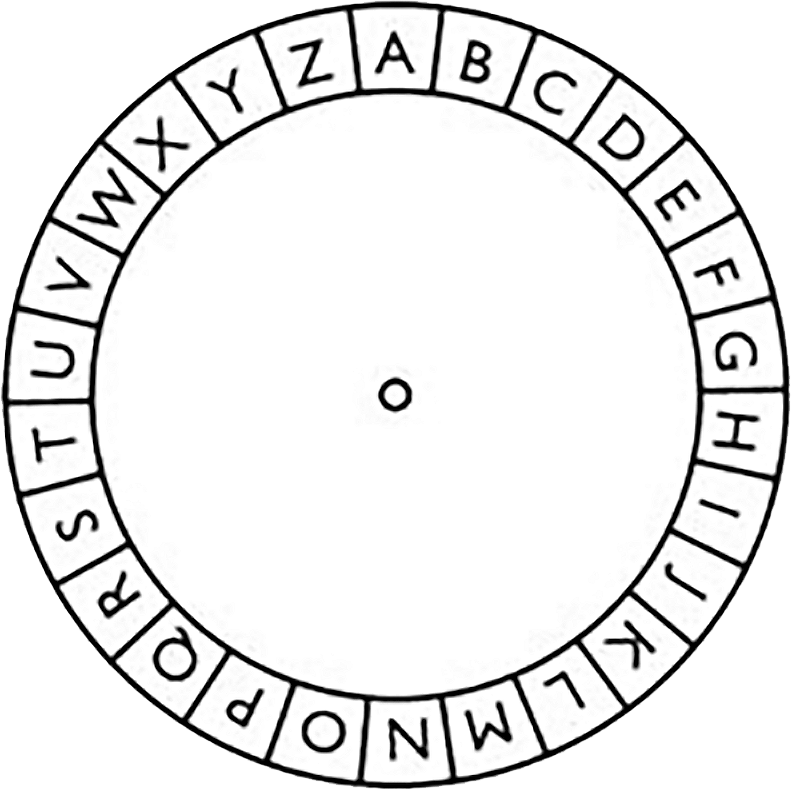 The simplest cipher is a shift cipher
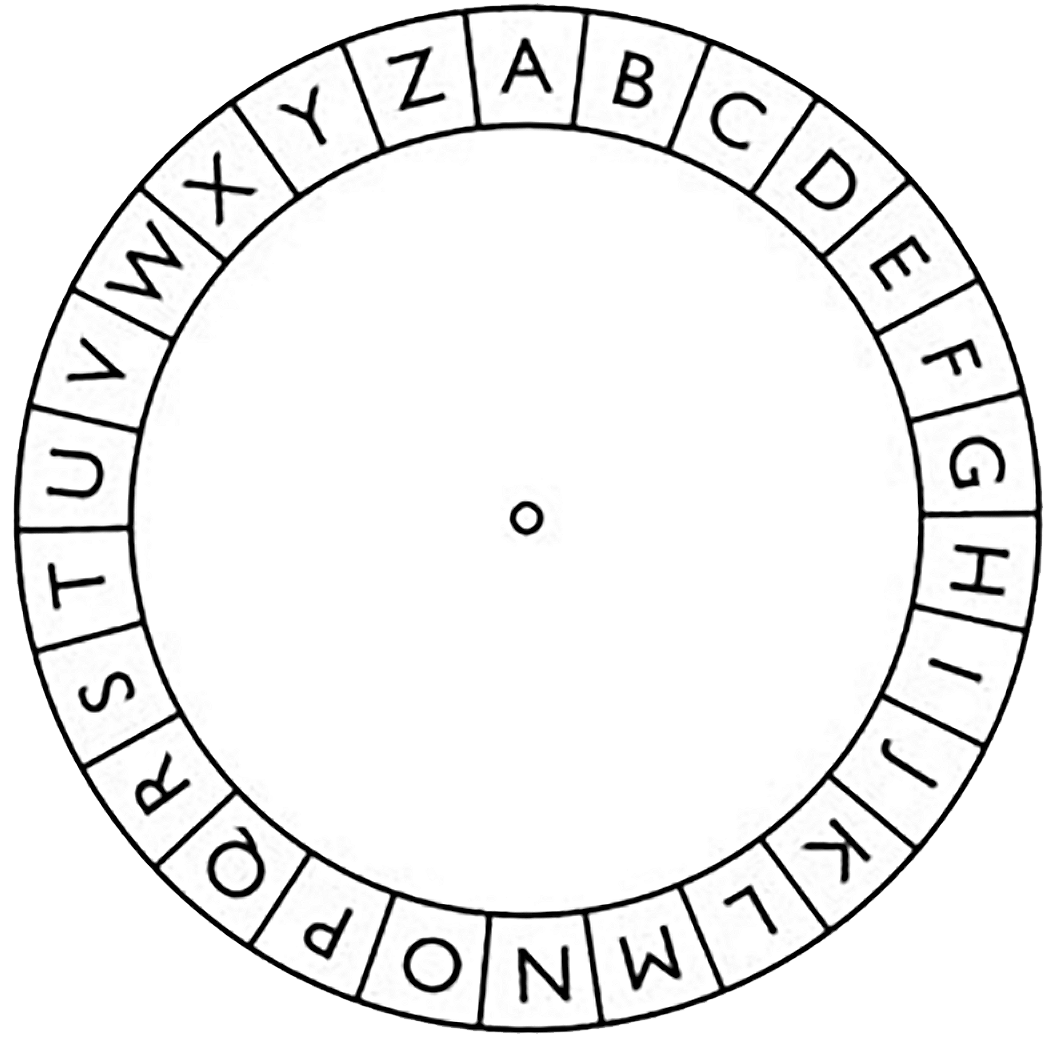 “TROOPS TO POLAND” becomes“HFCCDG HC DCZOBR” with key = 15
If whoever receives that cipher texthas the key, they can decrypt it byfinding the letters on the inner wheel
H on the inner wheel lines up with T
F lines up with R
C lines up with O…
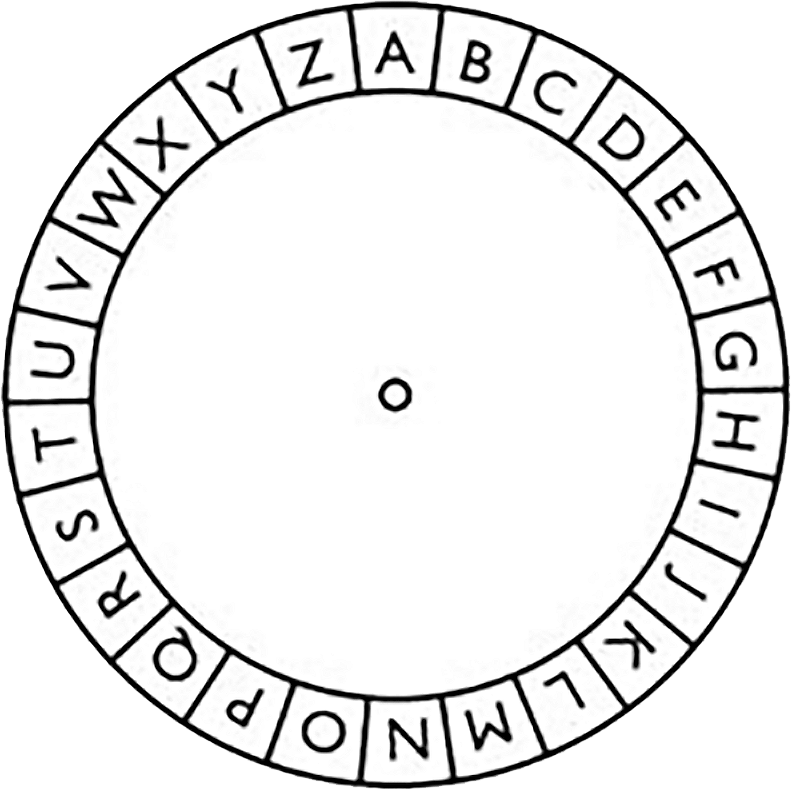 Class practice!
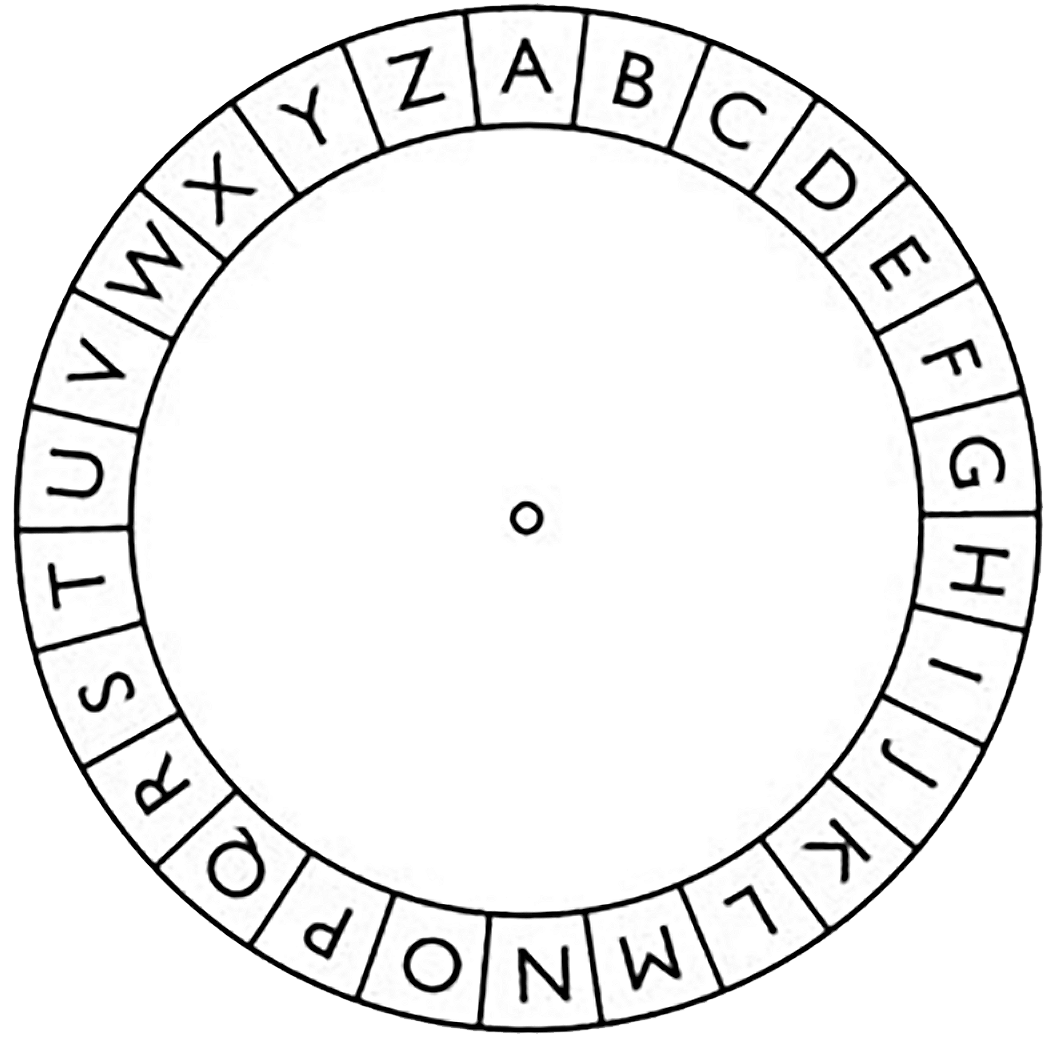 Decode this message:“CSY KSX MX VMKLX”
Note that the key is now 5
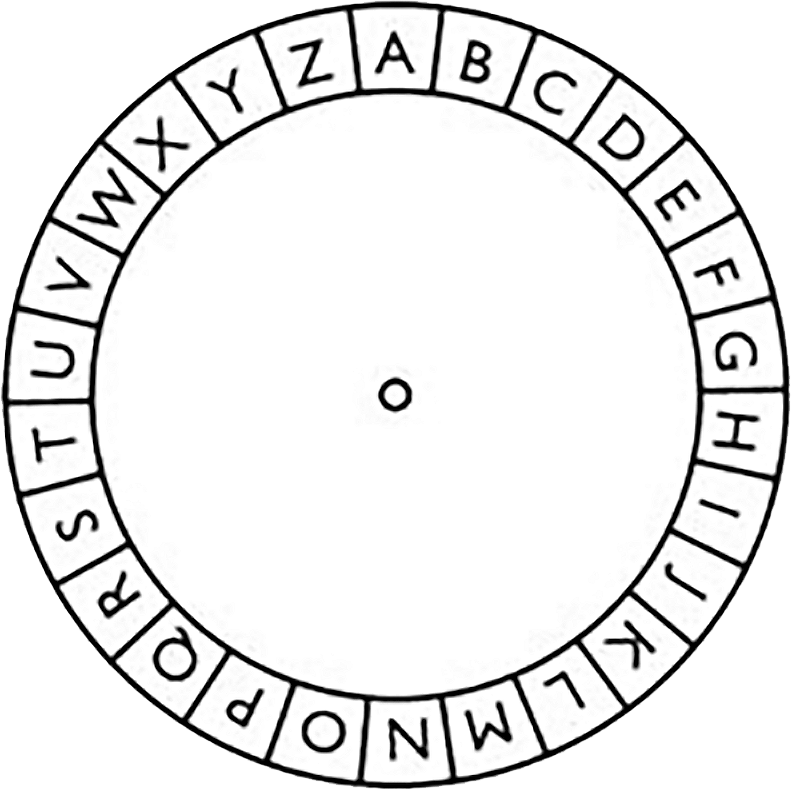 Now you will create your own cipher wheel
Cut out the outer and inner wheels and connect them with a fastener
Create a secret message and pass the cipher text and key to a partner – make sure your message is school appropriate
Decode your partner’s secret message using your own cipher wheel
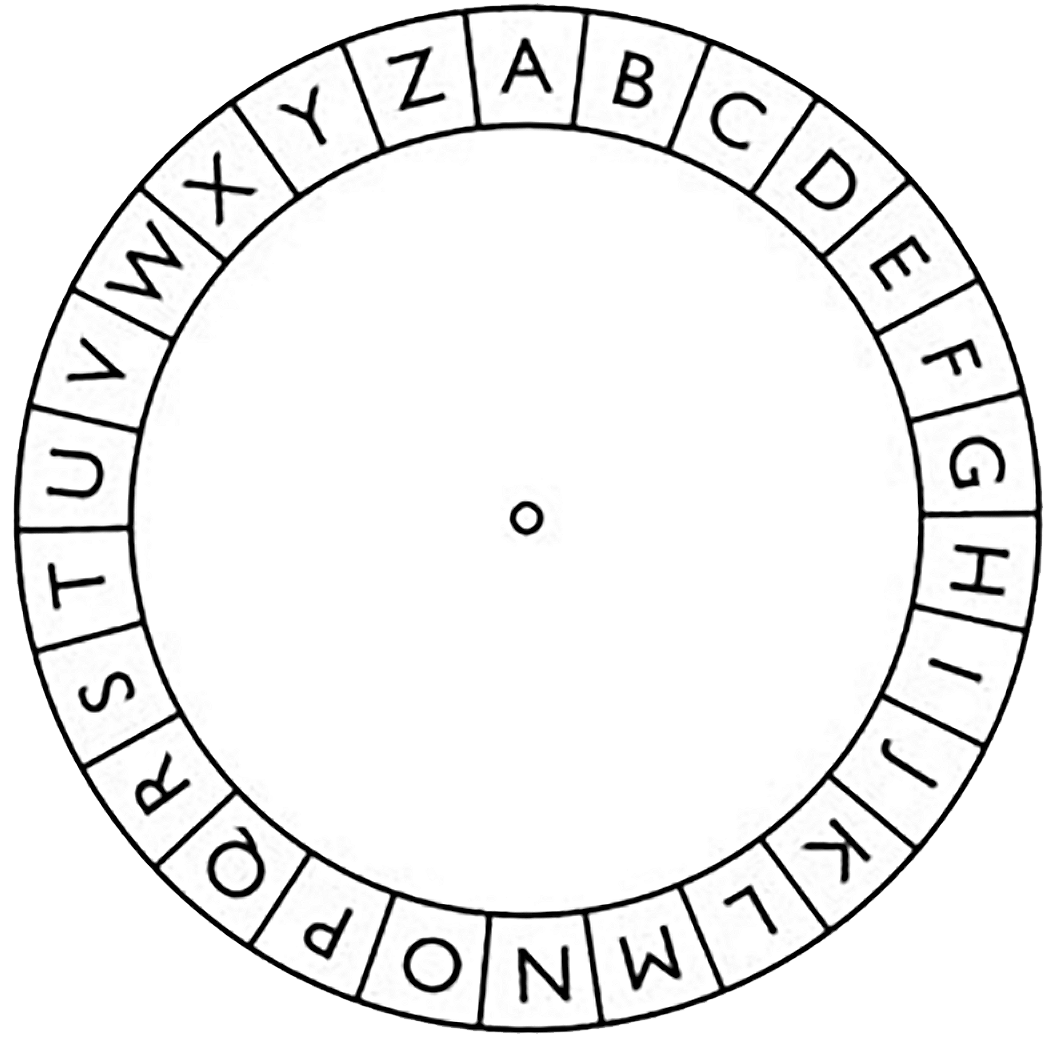 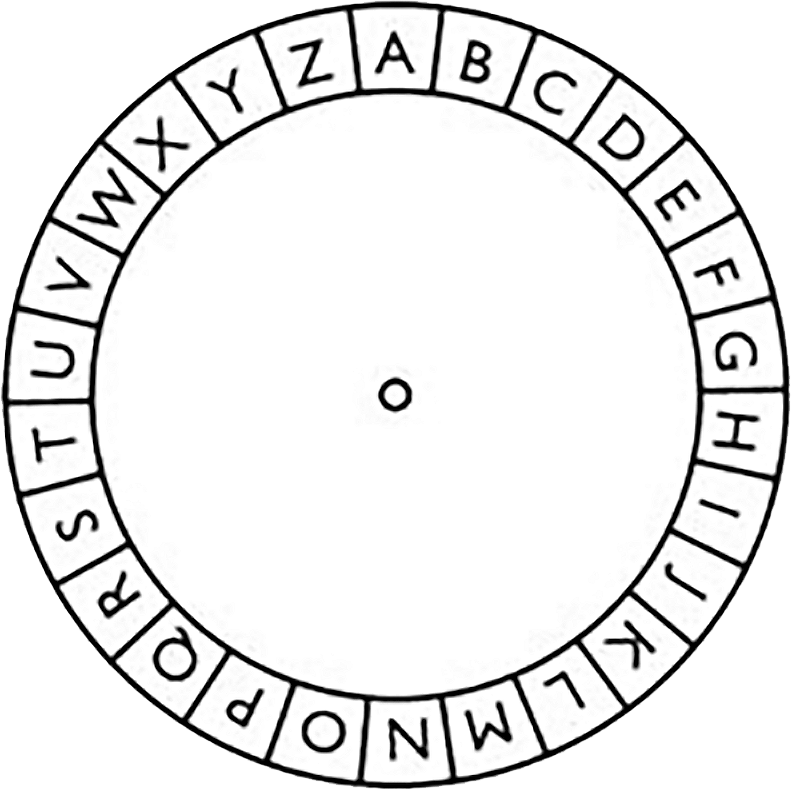 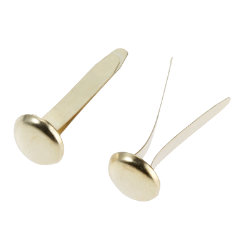 The shift cipher is not very strong
How many possible keys are there?
How long do you think it would take to crack the algorithm, even if you didn’t know the key?
How could the cipher be strengthened?
[Speaker Notes: Also https://www.youtube.com/watch?v=Hb44bGY2KdU]
158,962,555,217,826,360,000
That’s how many different keys there are for the Enigma Machine
Even if you cracked it in a day, the key would already have changed
Compared to the 26 keys of the shift cipher, this certainly seems nearly uncrackable
https://cryptii.com/pipes/enigma-machine
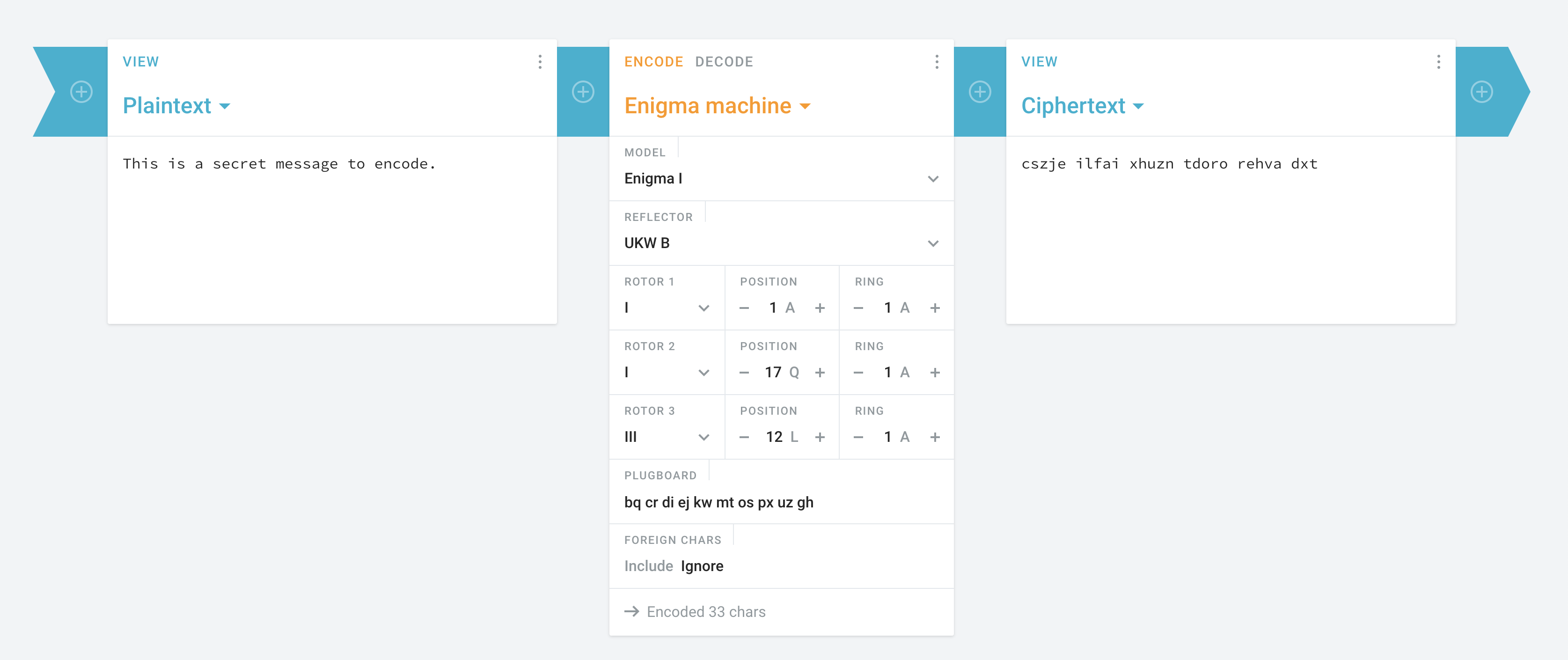 [Speaker Notes: Clicking on this lets you change which cipher disks you are using]
Try out the Enigma machine!
Go to: https://cryptii.com/pipes/enigma-machine
Create a secret message and pass the cipher text and complete key to a partner – make sure your message is school appropriate
Decode your partner’s secret message using your own cipher machine